Figure 1. Display of not-normalised expression signals from different experiments arranged according to their ...
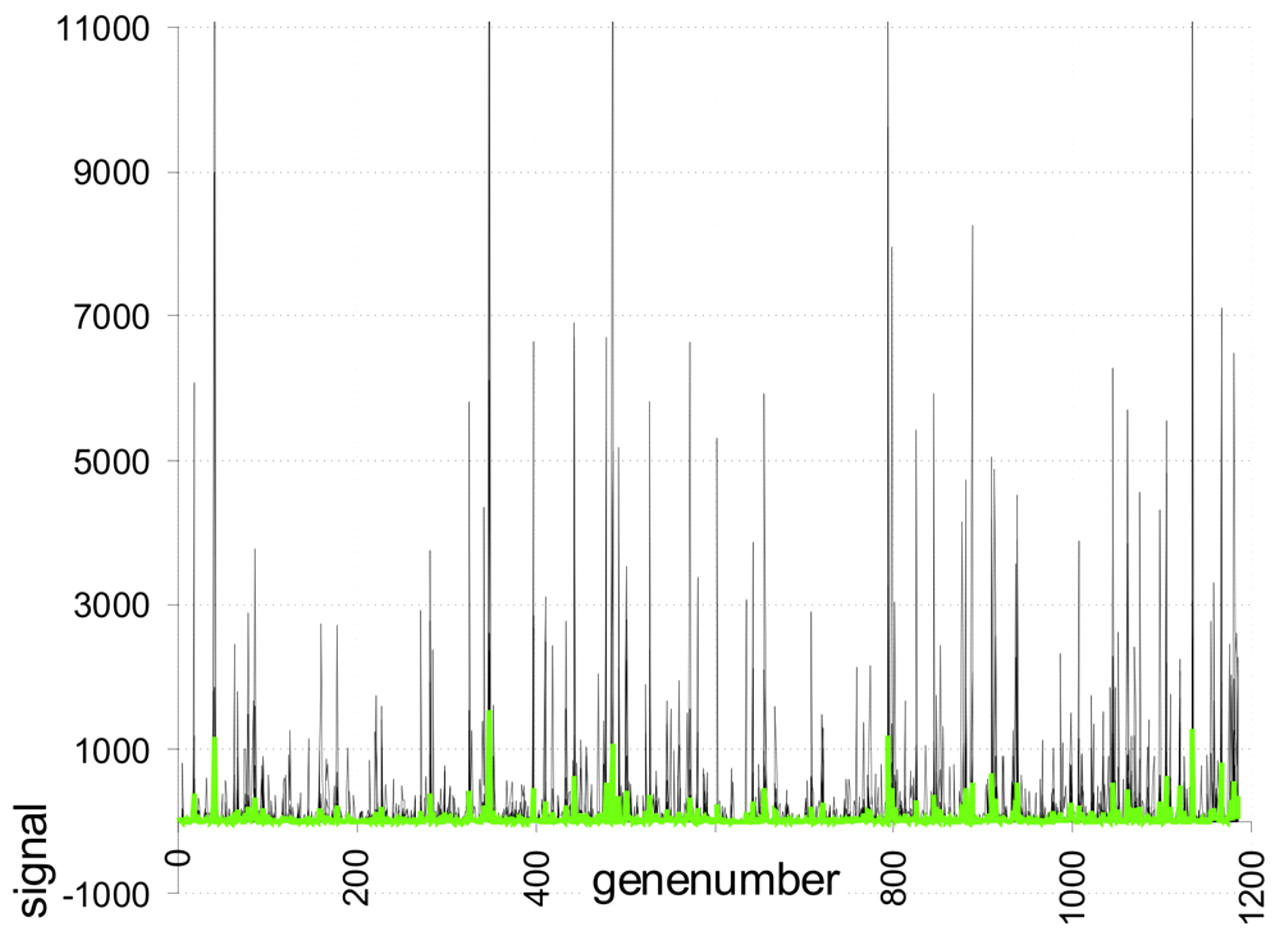 Nucleic Acids Res, Volume 30, Issue 11, 1 June 2002, Page e50, https://doi.org/10.1093/nar/30.11.e50
The content of this slide may be subject to copyright: please see the slide notes for details.
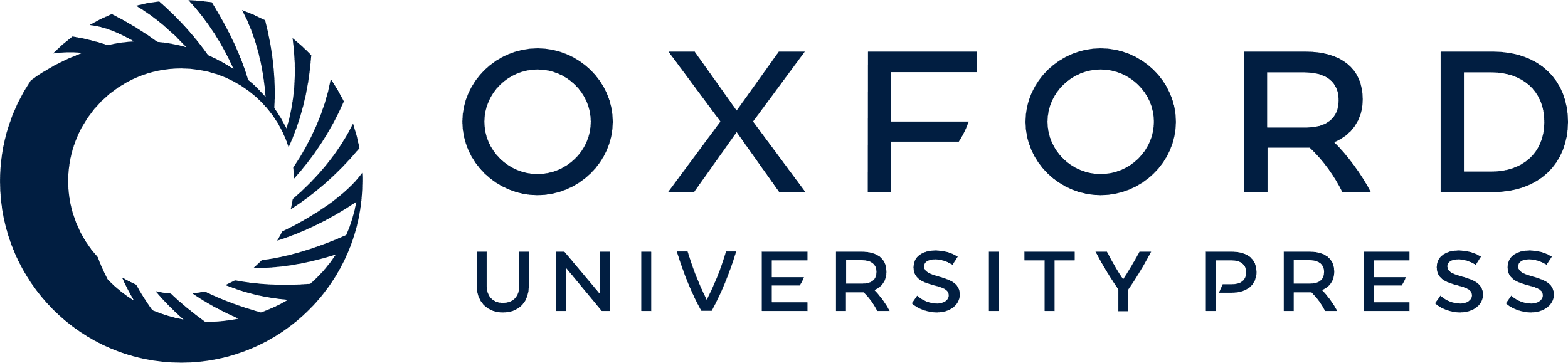 [Speaker Notes: Figure 1. Display of not-normalised expression signals from different experiments arranged according to their arbitrary gene number (human atlas array 1.2). The left axis shows the signal of expression after background correction in arbitrary units. Each grey curve represents one experiment. The green curve is the mean value of the not normalised intensity of each curve.


Unless provided in the caption above, the following copyright applies to the content of this slide:]
Figure 2. RIP of not-normalised expression signals from different experiments arranged according to their ...
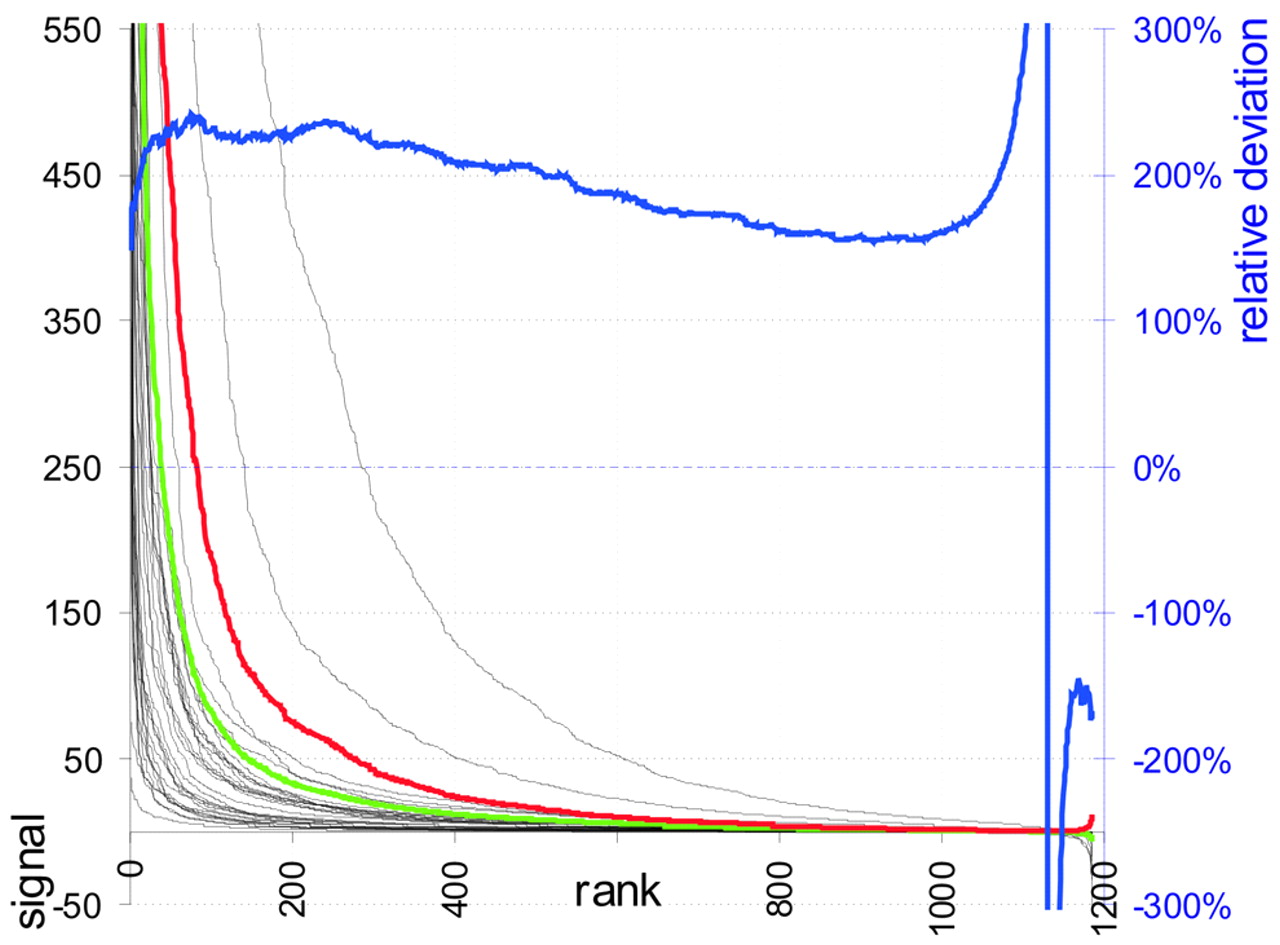 Nucleic Acids Res, Volume 30, Issue 11, 1 June 2002, Page e50, https://doi.org/10.1093/nar/30.11.e50
The content of this slide may be subject to copyright: please see the slide notes for details.
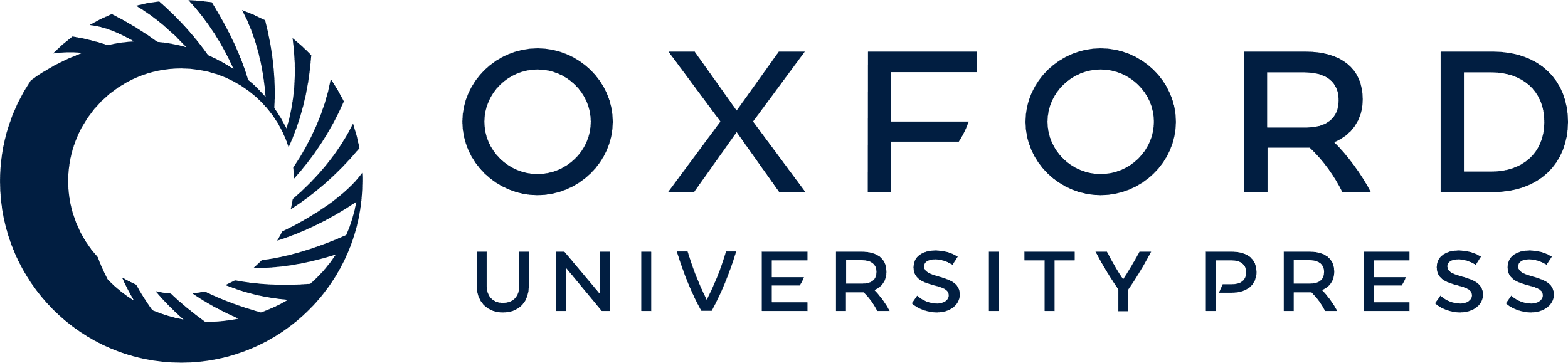 [Speaker Notes: Figure 2. RIP of not-normalised expression signals from different experiments arranged according to their intensity rank (black). The left axis shows the signal of expression after background correction in arbitrary units. Additionally displayed are the mean of signals of a rank (RMC, green) and the absolute standard deviation between ranked intensities (ARD, red). The right axis scales the percentage of the RRD, blue.


Unless provided in the caption above, the following copyright applies to the content of this slide:]
Figure 3. RIP of mean normalised expression signals from different experiments arranged according to their ...
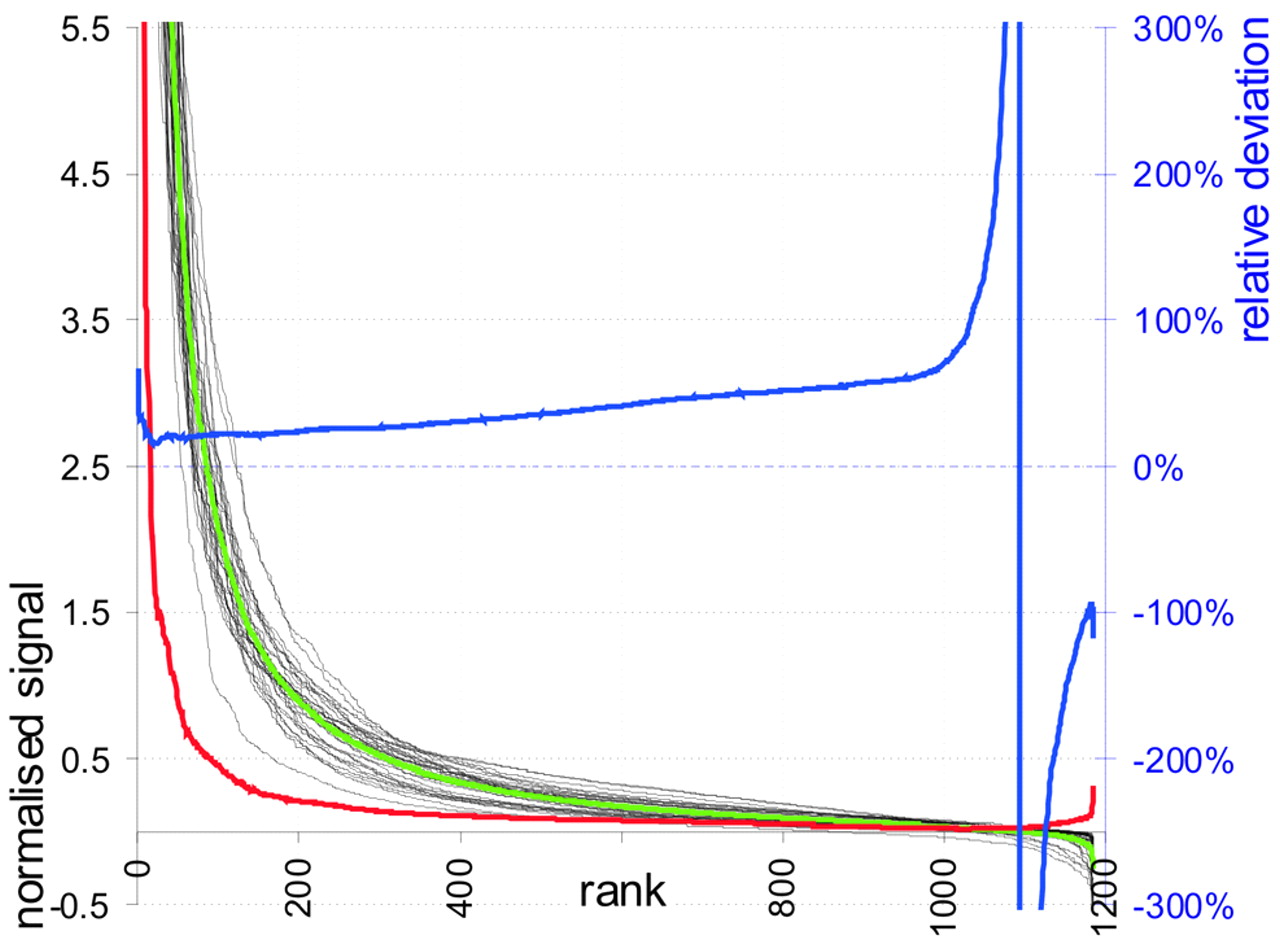 Nucleic Acids Res, Volume 30, Issue 11, 1 June 2002, Page e50, https://doi.org/10.1093/nar/30.11.e50
The content of this slide may be subject to copyright: please see the slide notes for details.
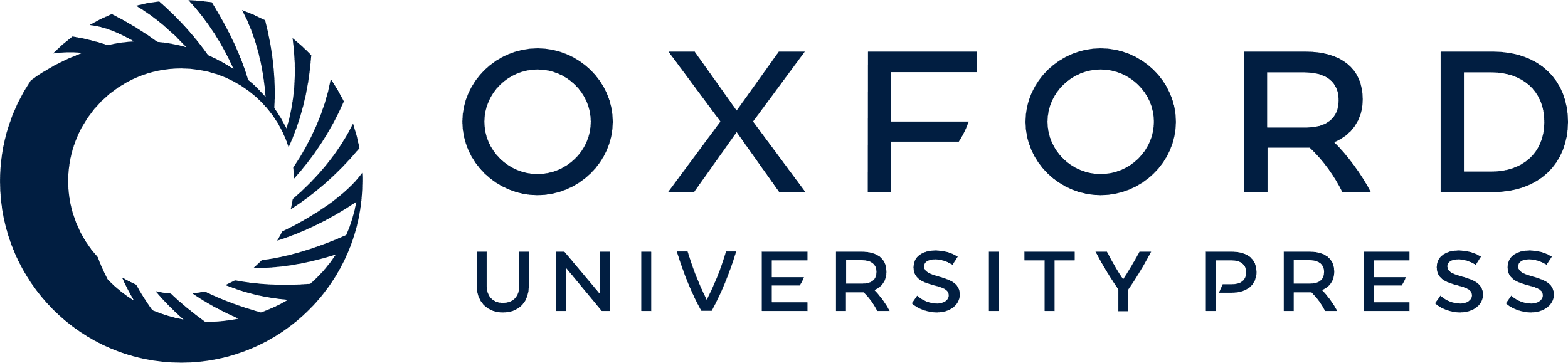 [Speaker Notes: Figure 3. RIP of mean normalised expression signals from different experiments arranged according to their intensity rank. Experiments, black; RMC, green; ARD, red; RRD, blue.


Unless provided in the caption above, the following copyright applies to the content of this slide:]
Figure 4. RIP of median normalised expression signals from different experiments arranged according to their ...
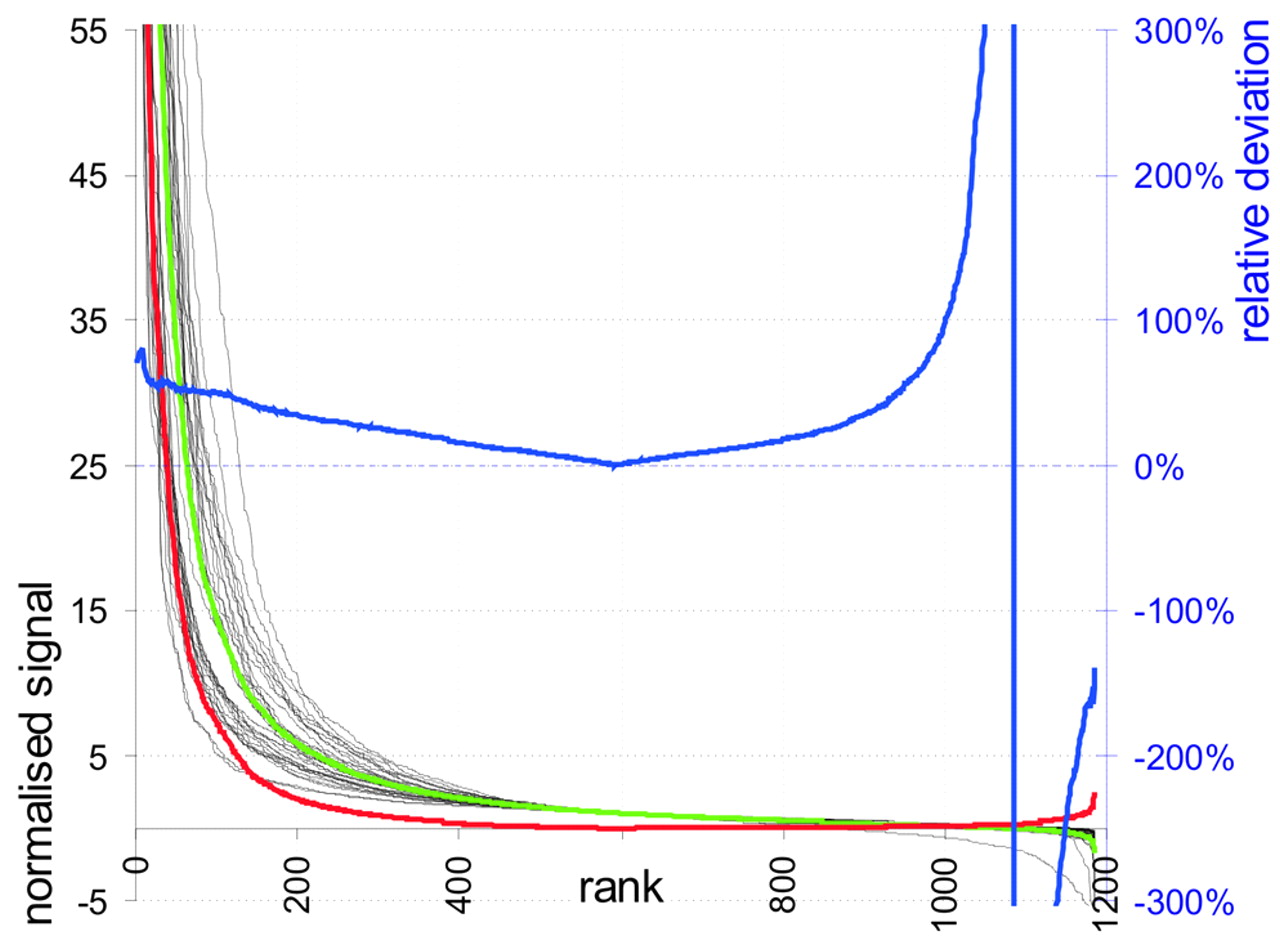 Nucleic Acids Res, Volume 30, Issue 11, 1 June 2002, Page e50, https://doi.org/10.1093/nar/30.11.e50
The content of this slide may be subject to copyright: please see the slide notes for details.
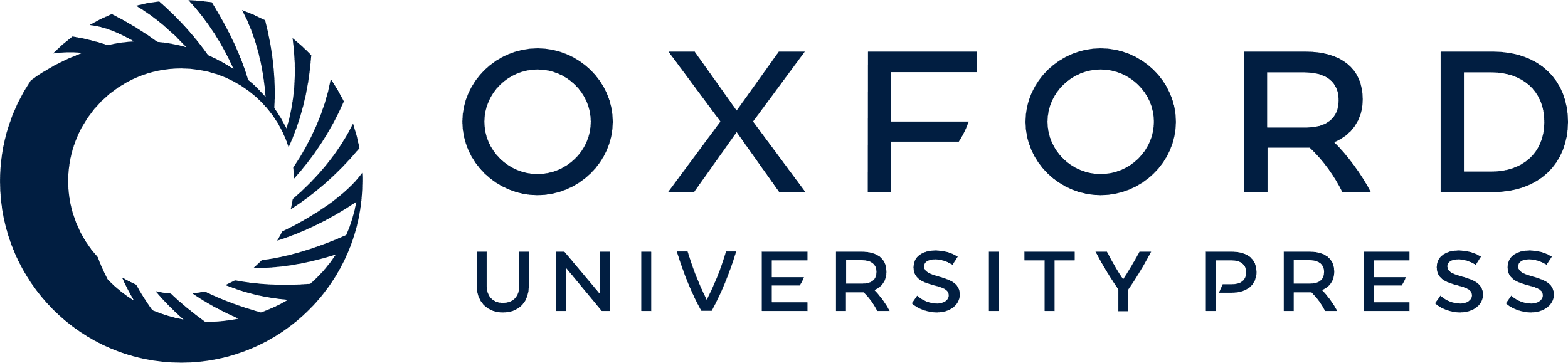 [Speaker Notes: Figure 4. RIP of median normalised expression signals from different experiments arranged according to their intensity rank. Experiments, black; RMC, green; ARD, red; RRD, blue.


Unless provided in the caption above, the following copyright applies to the content of this slide:]
Figure 5. RIP of signals normalised with the 10% trimmed mean arranged according to their intensity rank. ...
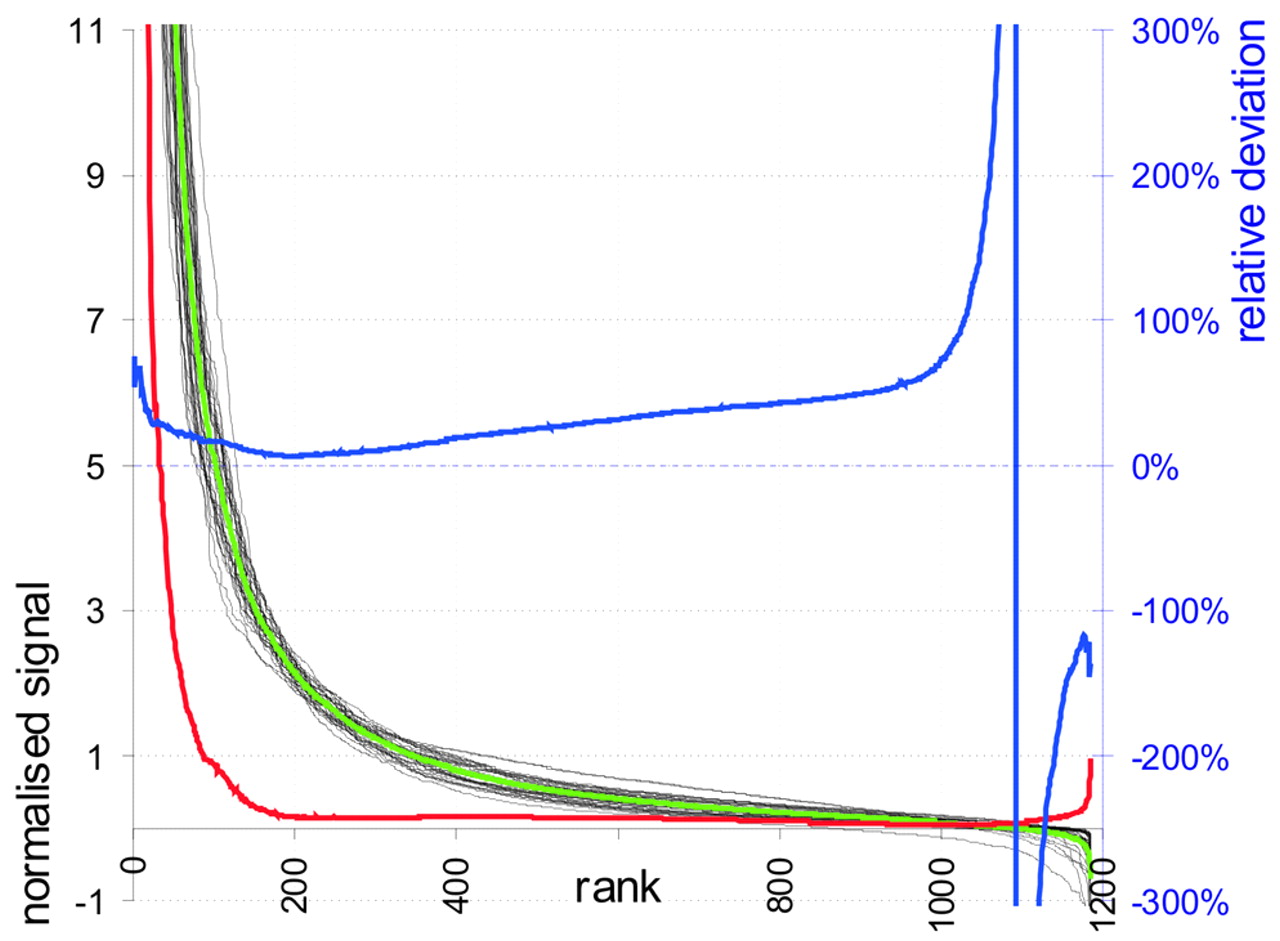 Nucleic Acids Res, Volume 30, Issue 11, 1 June 2002, Page e50, https://doi.org/10.1093/nar/30.11.e50
The content of this slide may be subject to copyright: please see the slide notes for details.
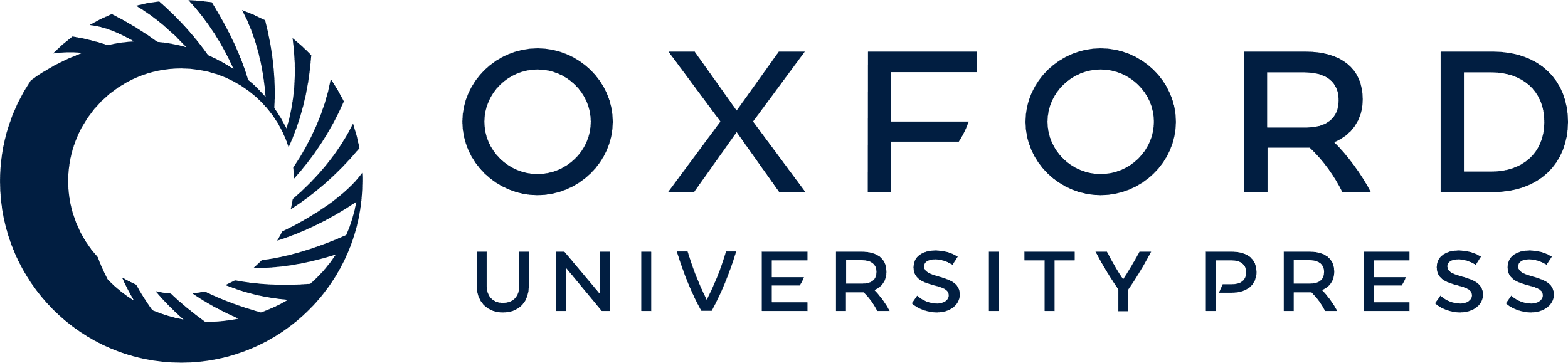 [Speaker Notes: Figure 5. RIP of signals normalised with the 10% trimmed mean arranged according to their intensity rank. Experiments, grey; RMC, black; ARD, red; RRD, blue.


Unless provided in the caption above, the following copyright applies to the content of this slide:]
Figure 6. RIP of signals normalised with the 5% upper trimmed mean arranged according to their intensity ...
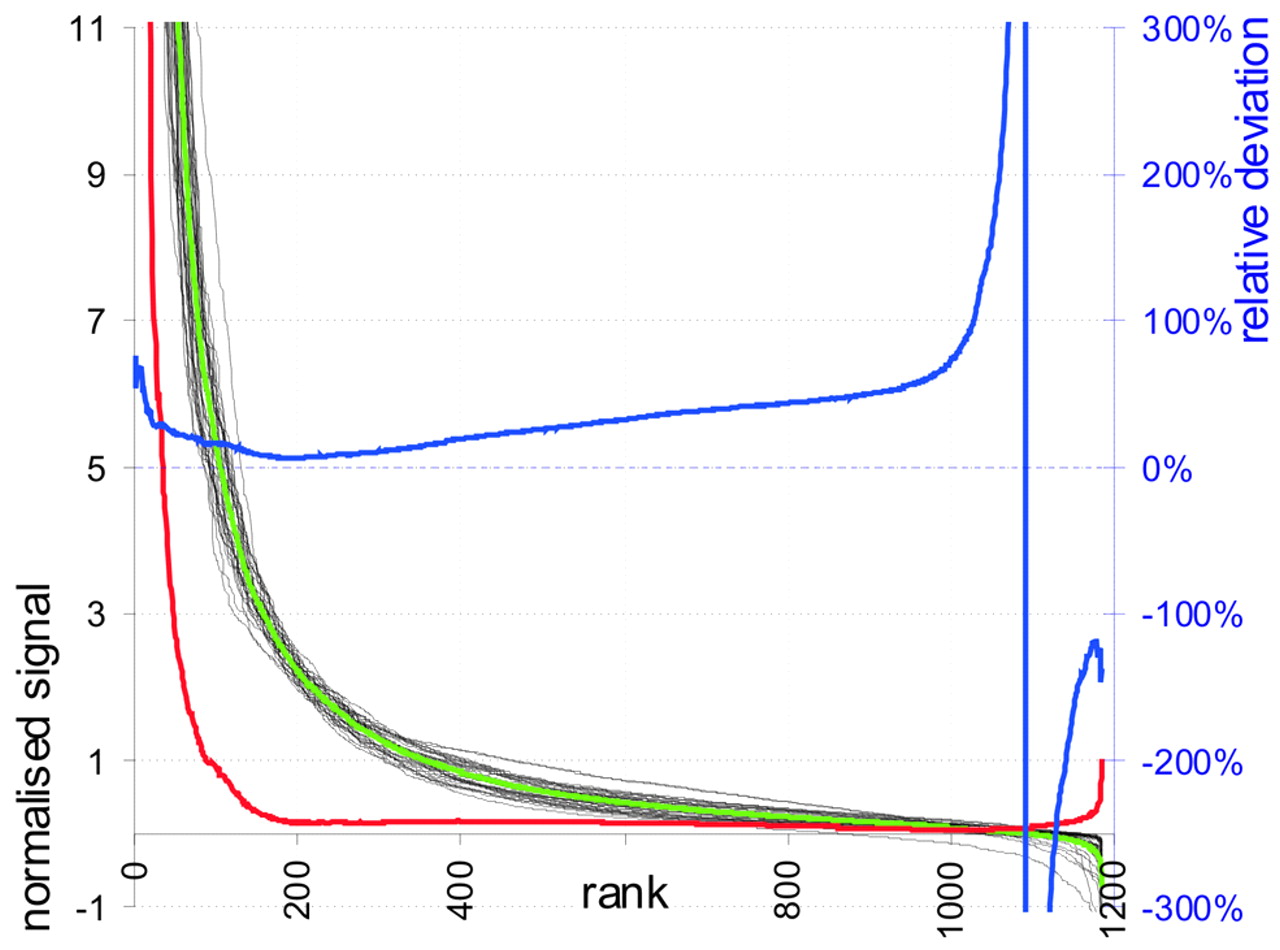 Nucleic Acids Res, Volume 30, Issue 11, 1 June 2002, Page e50, https://doi.org/10.1093/nar/30.11.e50
The content of this slide may be subject to copyright: please see the slide notes for details.
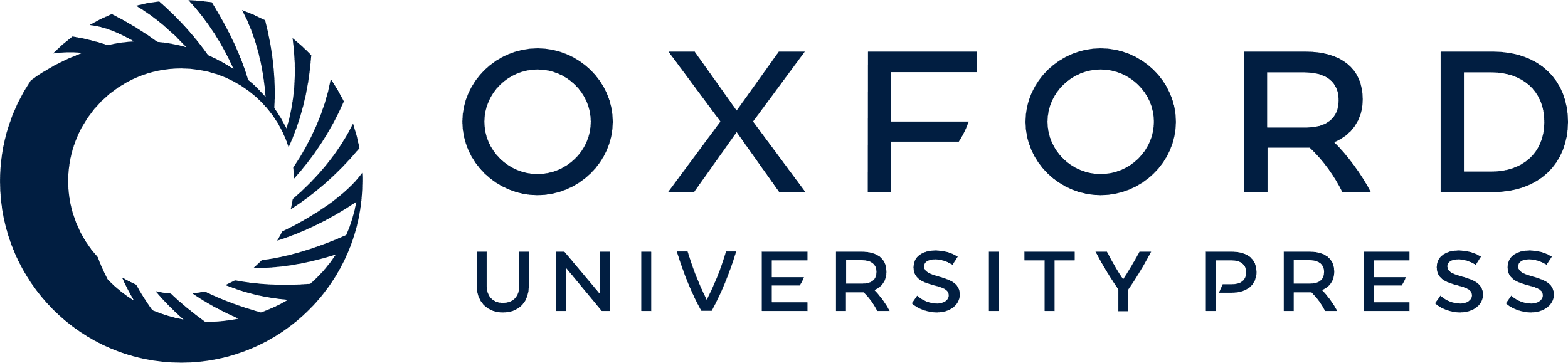 [Speaker Notes: Figure 6. RIP of signals normalised with the 5% upper trimmed mean arranged according to their intensity rank. Experiments, black; RMC, green; ARD, red; RRD, blue.


Unless provided in the caption above, the following copyright applies to the content of this slide:]